UE 60: de la piața unică la integrarea diferențiată
Grafice
1
Across the Globe the Young are less invested in DemocracySource: European and World Values Surveys, combined data from Waves 5 and 6 (2005–7 and 2010–14). Percentage of respondents rating it “essential” (a rating of 10 on a 10-point scale) to “live in a country that is governed democratically.” Note: Confidence intervals appear in gray. Journal of Democracy, January 2017
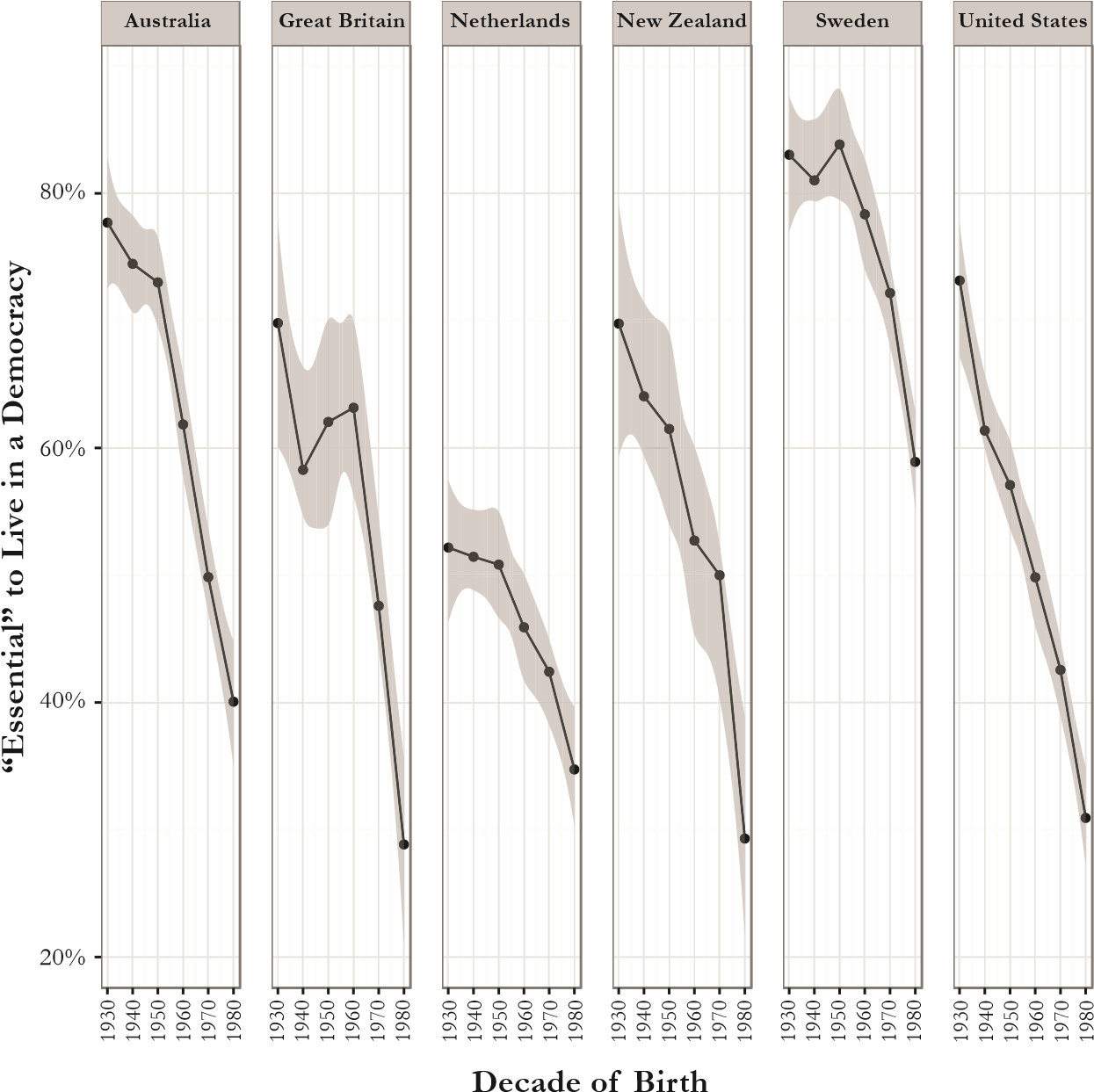 2
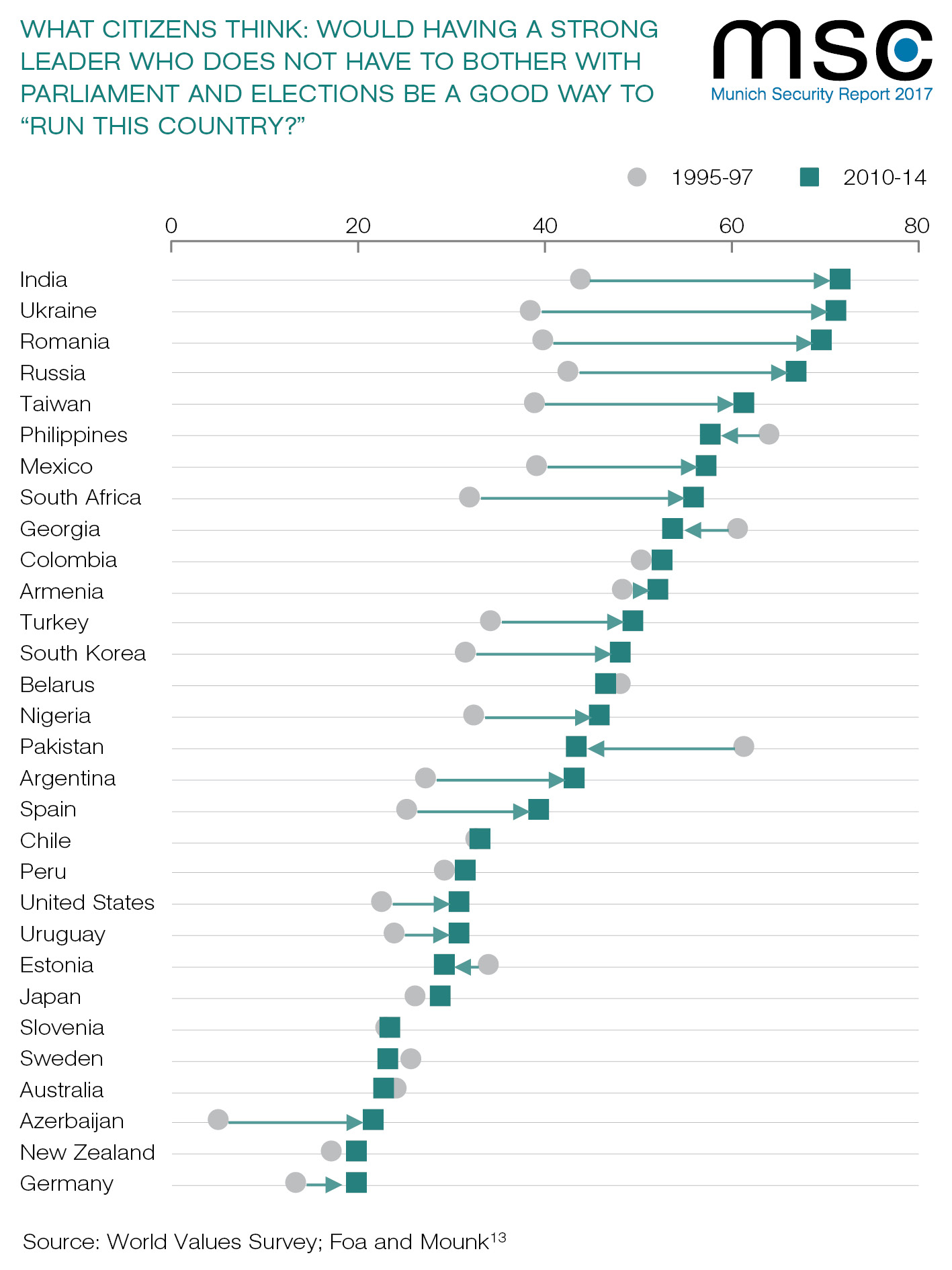 3
4
Differentiated EU Integration
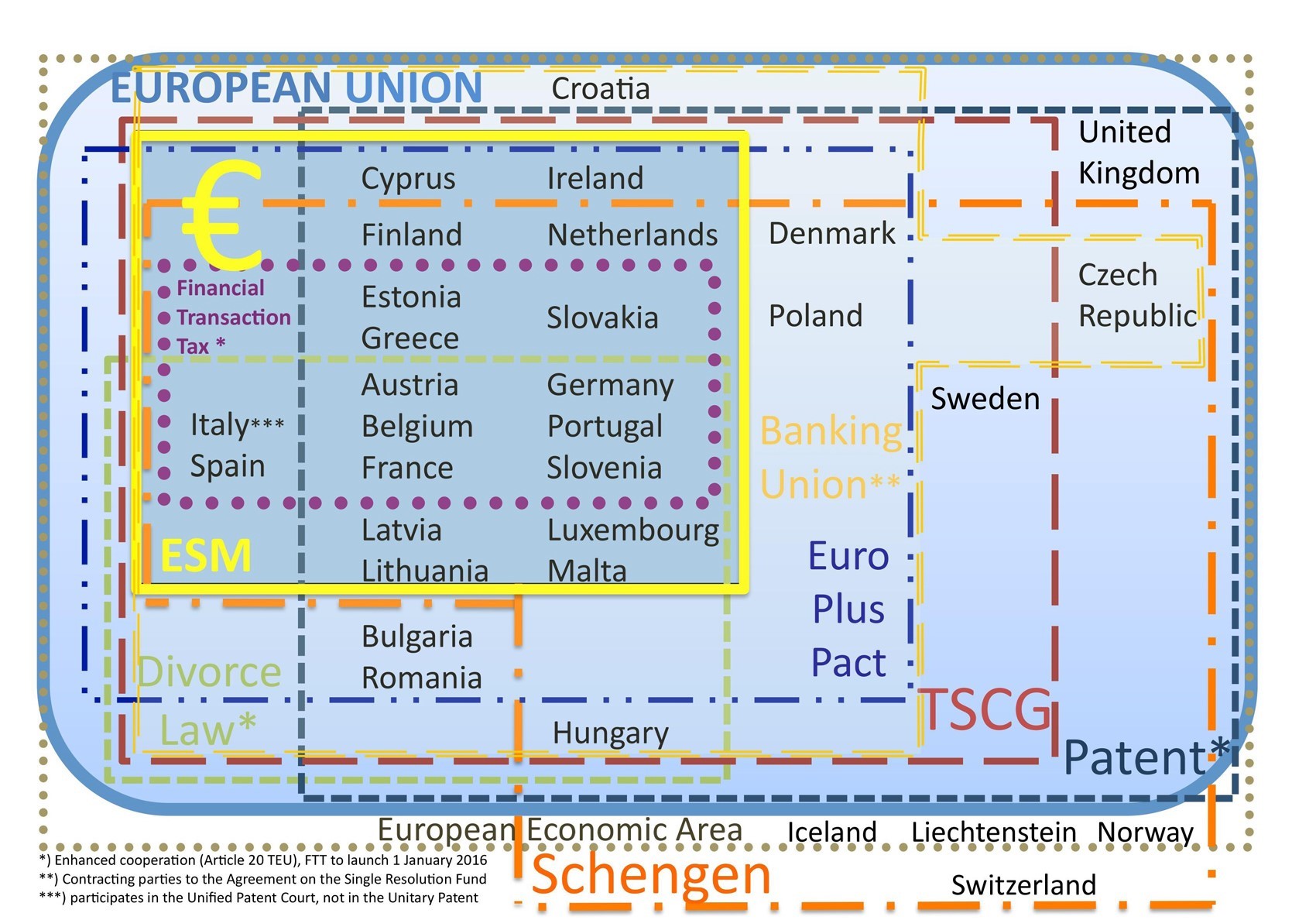 5